Металлургические процессы, теплотехника и технологии специальных материалов(кафедра)Методы научных исследований(дисциплина)
МЕТ 3222 Защита интеллектуальной собственности. Этические нормы, авторское право
Практическое занятие №_14_
1 академический час
Усольцева Галина Александровна
(ФИО преподавателя)

nota-vesna@yandex.kz          
+7-701-742-95-22
1
Цель и задачи занятия – познакомить докторантов с законами Республики Казахстан, обеспечивающими защиту интеллектуальной собственности, и авторским правом, а также обозначить этические нормы при публикационной деятельности.
2
1. Право интеллектуальной собственности в Республике Казахстан на современном этапе
Интеллектуальная собственность - собирательное понятие, включающее права, которыми регулируются отношения, складывающиеся в процессе создания продуктов интеллектуального труда, обмена ими и их использования. 
Говоря другими словами, интеллектуальная собственность представляет собой исключительные права на результаты интеллектуальной и творческой деятельности в любой области. 
Право интеллектуальной собственности Республики Казахстан - это подотрасль гражданского права Республики Казахстан, которая регулирует имущественные и личные неимущественные отношения, возникающие в сфере творчества и отношения по поводу средств индивидуализации. 
Это объясняется тем, что, 
право интеллектуальной собственности занимает промежуточное положение между отраслью и институтом права, 
предметом являются имущественные и личные неимущественные отношения в сфере творчества и отношений по поводу средств индивидуализации, 
эти отношения регулируются методом юридического равенства сторон.
3
1. Право интеллектуальной собственности в Республике Казахстан на современном этапе
Термин «интеллектуальная собственность» вошел в научный оборот и законодательство Республики Казахстан в начале 90-х годов ХХ века. 
Охрана объектов интеллектуальной собственности - изобретений, полезных моделей, промышленных образцов и товарных знаков - новая область государственного регулирования независимого Казахстана. 
Интеллектуальной собственностью, в соответствии со статьей 125 ГК Республики Казахстан, признается исключительное право гражданина или юридического лица на результаты интеллектуальной творческой деятельности и приравненные к ним средства индивидуализации юридического лица, продукции физического или юридического лица, выполняемых ими работ или услуг (фирменное наименование, товарный знак, знак обслуживания и т.п.). 
Использование результатов интеллектуальной творческой деятельности и средств индивидуализации, которые могут быть объектом исключительных прав (интеллектуальной собственности), может осуществляться третьими лицами только с согласия правообладателя.
Объектами интеллектуальной собственности являются авторское право, смежные права, право на товарный знак, знак обслуживания, право использования места происхождения товара, патентное право.
4
2. Основные нормативные документы в области интеллектуальной собственности и ее защиты в Республике Казахстан
Законодательство Республики Казахстан об интеллектуальной собственности базируется на следующих законодательных документах:
Гражданского Кодекса РК от 01 июля 1999 года, 
Гражданского процессуального кодекса от 13 июля 1999 года,
Закона РК «Об авторском праве и смежных правах» от 10.06.1996 года № 6-1, 
Патентного Закона РК от 16.07.1999 года № 427-1, 
Закона РК «О товарных знаках, знаках обслуживания и наименований мест прохождения товаров» от 26.07.1999 года № 456-1, 
Закона РК «О правовой охране топологий интегральных микросхем» от 26.06.2001 года 3 217-2, 
Закона РК «Об охране селекционных достижений» от 13.07.1999 года №422-1 и издаваемых в соответствии с ними других нормативных актов.
5
3. Авторское право и история его возникновения
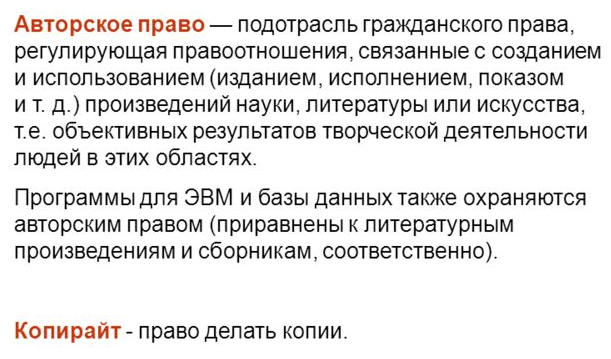 6
3. Авторское право и история его возникновения
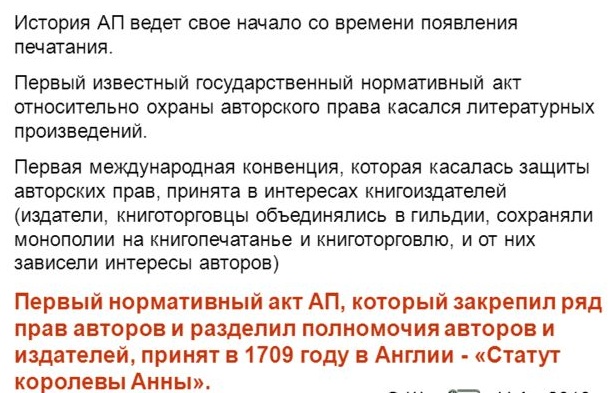 7
3. Авторское право и история его возникновения
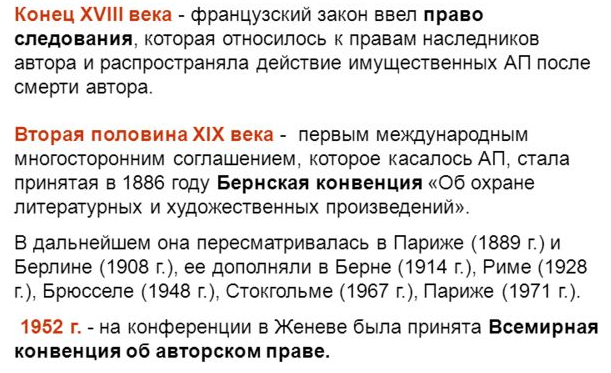 8
3. Авторское право и история его возникновения
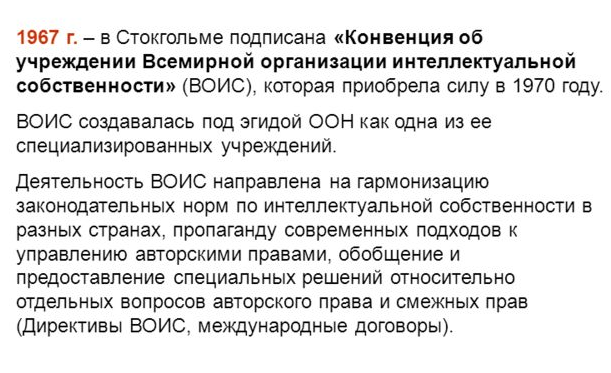 9
4. Субъект авторского права
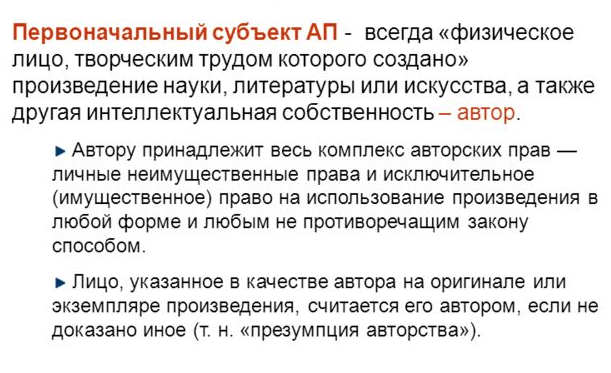 10
4. Субъект авторского права
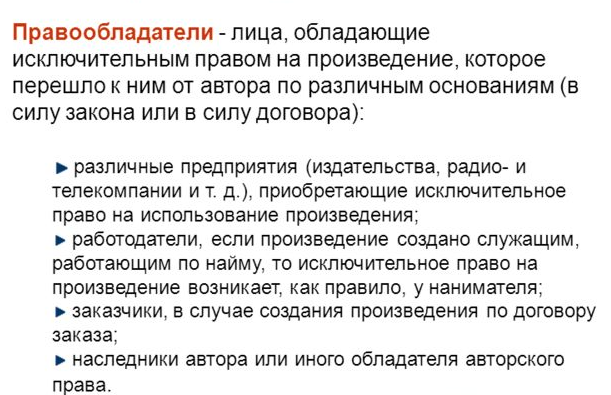 11
4. Субъект авторского права
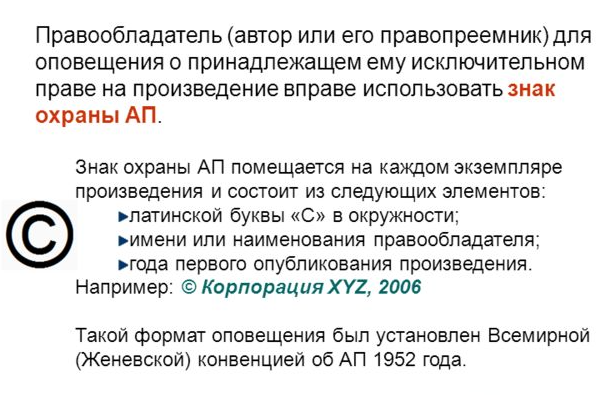 12
5. Объекты права  интеллектуальной собственности
Среди объектов права интеллектуальной собственности Гражданский кодекс Республики Казахстан (ст. 961) выделяет две группы: 
результаты интеллектуальной творческой деятельности, 
средства индивидуализации участников гражданского оборота, товаров, работ или услуг.
К результатам интеллектуальной творческой деятельности относятся:
произведения науки, литературы и искусства;
исполнения, постановки, фонограммы и передачи организаций эфирного и кабельного вещания;
изобретения, полезные модели, промышленные образцы;
селекционные достижения;
топологии интегральных микросхем;
нераскрытая информация, в том числе секреты производства (ноу-хау);
другие результаты интеллектуальной творческой деятельности в случаях, предусмотренных настоящим Кодексом или иными законодательными актами.
13
5. Объекты права  интеллектуальной собственности
К средствам индивидуализации участников гражданского оборота, товаров, работ или услуг относятся: 
фирменные наименования; товарные знаки (знаки обслуживания); 
наименования мест происхождения (указания происхождения) товаров; 
другие средства индивидуализации участников гражданского оборота, товаров и услуг в случаях, предусмотренных Гражданским кодексом и законодательными актами РК.

В реестре таможенных органов было зарегистрировано около 1000 номенклатур товаров интеллектуальной собственности, но многие на стадии исключения или уже исключены
 http://kgd.gov.kz/ru/content/tamozhennyy-reestr-obektov-intellektualnoy-sobstvennosti-1
14
5. Объекты права  интеллектуальной собственности
Патентное право в объективном смысле - это гражданско-правовой институт, регулирующий исключительные и иные имущественные и личные неимущественные отношения, возникающие в связи с признанием авторства и охраной изобретений, полезных моделей и промышленных образцов, установлением режима их использования, материальным и моральным стимулированием и зашитой прав их авторов и патентообладателей.

Патентное право в субъективном смысле — это исключительное и иное имущественное или личное неимущественное право конкретного субъекта, связанное с определенным изобретением, полезной моделью или промышленным образцом.
15
5. Объекты права  интеллектуальной собственности
Потребность в патентном праве обусловлена невозможностью прямой охраны результатов технического или художественно-конструкторского творчества средствами авторского права. 
В отличие от объектов авторского права изобретения, полезные модели и промышленные образцы как решения определенных практических задач в принципе повторимы. Они могут быть созданы независимо друг от друга разными лицами. 
Так, радио практически одновременно было изобретено Поповым в России и Маркони в США, причем последний первым запатентовал свое изобретение.
В связи с этим охрана технических решений предполагает формализацию в законе их признаков, соблюдение специального порядка определения приоритета, проверку новизны и установление особого режима их использования. Такую охрану призвано обеспечить патентное право.
16
5. Объекты права  интеллектуальной собственности
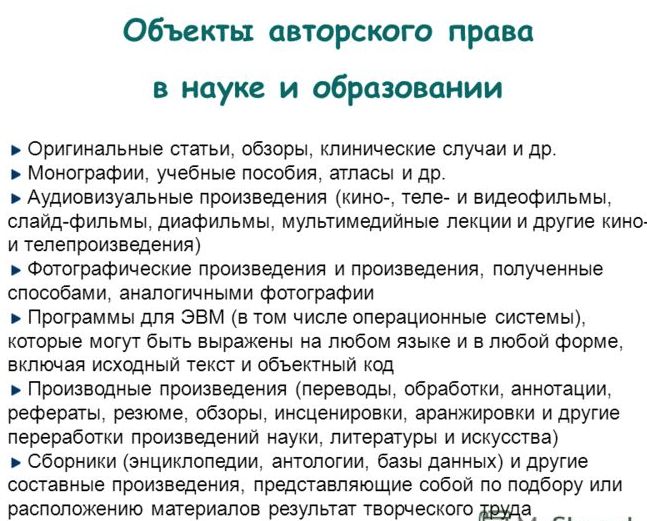 17
5. Объекты права  интеллектуальной собственности
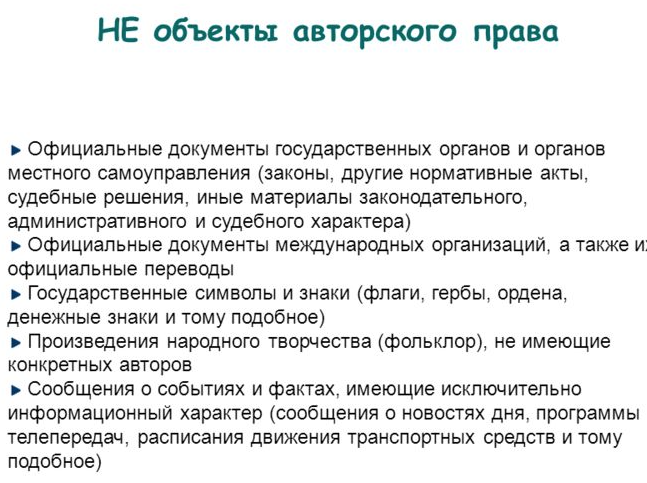 18
5. Объекты права  интеллектуальной собственности
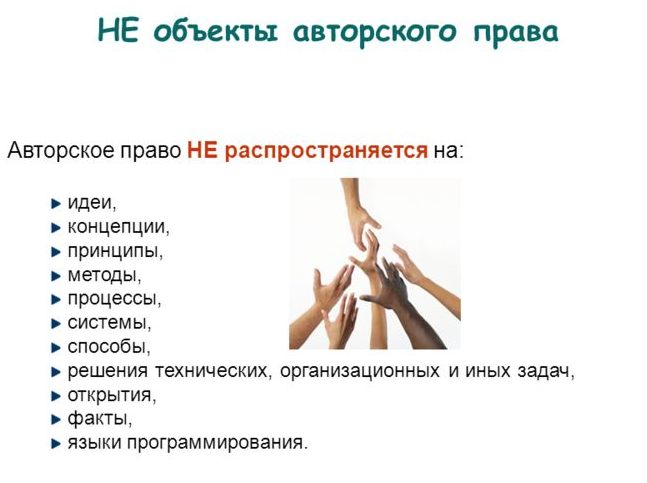 19
5. Объекты права  интеллектуальной собственности
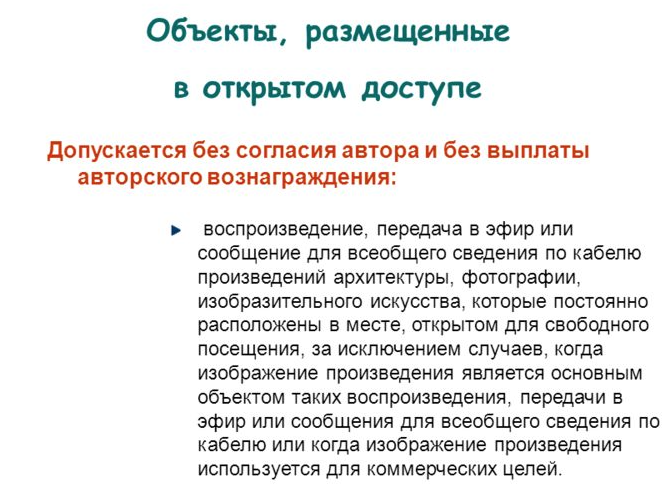 20
6. Источники и содержание патентного права
ИСТОЧНИКИ ПАТЕНТНОГО ПРАВА
Отношения в сфере патентного права регулируются на международном и национальном уровнях. Основными международными источниками патентного права являются:
Парижская конвенция по охране промышленной собственности 1883 г.;
Вашингтонский договор о патентной кооперации от 19 июля 1970 г.;
Евразийская патентная конвенция 1994 г.

СОДЕРЖАНИЕ ПАТЕНТНЫХ ПРАВ
Основным личным правом автора объекта промышленной собственности является право авторства, т. е. основанная на законе и факте выдачи патента (свидетельства) возможность признаваться создателем данного объекта. 
Она предполагает запрет всем другим лицам на территории страны именоваться авторами изобретения, полезной модели или промышленного образца. Право авторства является неотчуждаемым личным правом и охраняется бессрочно, сохраняясь при отчуждении исключительного права.
21
6. Источники и содержание патентного права
Другим личным правом автора является право на получение патента, а также на передачу указанного права другим физическим или юридическим лицам.
Основным имущественным правом не являющегося патентообладателем автора служебного изобретения (полезной модели, промышленного образца) является право на вознаграждение.
Принадлежащее патентообладателю исключительное право на использование изобретения, полезную модель или промышленный образец основано на положениях и выражается в том, что он вправе использовать их по своему усмотрению.

Использованием, в частности, признаются ввоз на территорию РК, изготовление, применение, предложение о продаже, продажа, иное введение в гражданский оборот или хранение для этих целей продукта, в котором использованы изобретение или полезная модель, либо изделия, в котором использован промышленный образец.
22
6. Источники и содержание патентного права
Запатентованный промышленный образец признается использованным в изделии, если такое изделие содержит все существенные признаки промышленного образца, нашедшие отражение на изображениях изделия и приведенные в перечне существенных признаков промышленного образца. 

В случае, если при использовании запатентованных изобретения или полезной модели используются также все признаки, приведенные в независимом пункте формулы других запатентованных изобретения или полезной модели, а при использовании запатентованного промышленного образца — все признаки, приведенные в перечне существенных признаков другого запатентованного промышленного образца, другие запатентованные изобретение, полезная модель, промышленный образец также признаются использованными.

Патент на изобретение, полезную модель, промышленный образец и право на его получение переходят по наследству.
23
6. Источники и содержание патентного права
Нарушением исключительного права патентообладателя признается:
несанкционированное изготовление, применение, ввоз, предложение к продаже, продажа, иное введение в хозяйственный оборот или хранение с этой целью продукта, содержащего запатентованное изобретение, полезную модель, промышленный образец, 
применение способа, охраняемого патентом на изобретение, или введение в хозяйственный оборот либо хранение с этой целью продукта, изготовленного непосредственно способом, охраняемым патентом на изобретение. 

При этом новый продукт считается полученным запатентованным способом при отсутствии доказательств противного.
24
6. Источники и содержание патентного права
Не признается нарушением исключительного права патентообладателя:
применение продукта, в котором использованы запатентованные изобретение, полезная модель, или изделия, в котором использован запатентованный промышленный образец, в конструкции, во вспомогательном оборудовании или при эксплуатации транспортных средств иностранных государств (водного, воздушного, автомобильного и железнодорожного транспорта и космической техники) при условии, что эти транспортные средства временно или случайно находятся на территории РК и указанные продукт или изделие используются исключительно для нужд транспортного средства. Такое действие не признается нарушением исключительного права патентообладателя в отношении транспортных средств иностранных государств, предоставляющих такие же нрава в отношении транспортных средств, зарегистрированных в Российской Федерации;
проведение научного исследования продукта, способа, в которых использованы запатентованные изобретение, полезная модель, или изделия, в котором использован запатентованный промышленный образец, либо эксперимента над этими продуктом, способом или изделием;
25
6. Источники и содержание патентного права
использование запатентованных изобретения, полезной модели или промышленного образца при чрезвычайных обстоятельствах (стихийные бедствия, катастрофы, аварии) с уведомлением патентообладателя в кратчайший срок и последующей выплатой ему соразмерной компенсации;
использование запатентованных изобретения, полезной модели или промышленного образца для удовлетворения личных, семейных, домашних или иных не связанных с предпринимательской деятельностью нужд, если целью такого использования не является получение прибыли (дохода);
разовое изготовление в аптеках по рецептам врачей лекарственных средств с использованием запатентованного изобретения;
ввоз на территорию РК, применение, предложение о продаже, продажа, иное введение в гражданский оборот или хранение для этих целей продукта, в котором использованы запатентованные изобретение, полезная модель, или изделия, в котором использован запатентованный промышленный образец, если эти продукт или изделие ранее были введены в гражданский оборот на территории РК патентообладателем или иным лицом с разрешения патентообладателя.
26
7. Защита интеллектуальной собственности в Республике Казахстан
Защита интеллектуальной собственности активно развивается в последние 200-250 лет, особенно в промышленно развитых странах Запада. Это связано с тем, что ряд изобретений позволил некоторым странам, фирмам, корпорациям стать мировыми лидерами в производстве той или иной продукции. Поэтому все развитые государства вкладывают большие средства в научно-исследовательские и опытно-конструкторские работы.
Основными поборниками прав интеллектуальной собственности являются Соединенные Штаты Америки, страны Европы и Япония, на которые приходится практически 80 процентов всех выданных в мире патентов. В Японии на 1 млн. населения этой страны приходится до 1000 изобретений в год, в США - в два раза меньше. Количество патентов, выданных в США за год, превышает 150 тысяч.
Политика нашей страны в настоящее время принципиально ориентирована на поддержку отечественного производителя. Это увеличит стимул казахстанского ученого на создание новых, прогрессивных изобретений с учетом специфики нашего рынка.
27
7. Защита интеллектуальной собственности в Республике Казахстан
В отличие от обычных товаров результаты научных исследований и открытий в виде объектов интеллектуальной собственности очень уязвимы. Без государственной охраны они легко могут быть присвоены. Современные возможности информационных технологий только увеличивают эти риски.
 Экономические и иные выгоды от интеллектуального потенциала  обеспечиваются создателю лишь тогда, когда интеллектуальный продукт надежно защищен. 
Ценность правовой системы определяется тем, какая роль отводится личности, как охраняются и обеспечиваются ее интересы, какими правами она наделена и каковы гарантии этих прав.
В Республике Казахстан за последние годы приняты важные нормативно-правовые акты в области охраны интеллектуальной собственности: 
Гражданский кодекс (Раздел 5 полностью посвящен праву интеллектуальной собственности), 
Патентный закон, 
Закон «Об авторском праве и смежных правах» и другие.
28
7. Защита интеллектуальной собственности в Республике Казахстан
Закон Республики Казахстан от 16 июля 1999 года № 427 «Патентный закон Республики Казахстан» защищает право на патент.
Специфика защиты патентных прав состоит в возможности применения не только судебной, но и административной формы защиты гражданских прав. Защита в административном порядке осуществляется лишь в случаях, предусмотренных законом. 

Авторское право в Казахстане регулируется законом РК «Об авторском праве и смежных правах» от 10 июня 1996 года.
Вопросами защиты авторских прав в республике занимаются Казахстанское авторское общество, Ассоциация казахстанских авторов и исполнителей и др.
Основной целью деятельности указанной Ассоциации является управление на коллективной основе имущественными авторскими правами на коллективной основе казахстанских и иностранных авторов и исполнителей, произведения которых исполняются или будут исполняться на территории Казахстана.Также является одним из необычного имущества продуктом современности и нуждается в защите как сос стороны государства так со стороны владельца.
29
7. Защита интеллектуальной собственности в Республике Казахстан
В целях проверки исполнения законодательства в сфере интеллектуальной собственности проводятся проверки компетентных государственных органов. Для проверок хозяйствующих субъектов, использующих объекты интеллектуальной собственности, выработана методика таких проверок госорганами и, что особенно важно, методические рекомендации, определяющие ущерб, причиненный правообладателю при нарушении его прав. Правоохранительные органы принимают активное участие в защите прав авторов.
Вместе с тем, очевидно, что наиболее заинтересованным лицом в защите своих прав является сам автор изобретения или проирзведения.
Право авторства представляет собой право личности признаваться автором произведения, изобретения и требовать такого признания от всех других лиц. С авторами и соавторами объекта интеллектуальной собственности связаны все личные неимущественные и имущественные права по поводу данного объекта.
В случае нарушения права интеллектуальной собственности лицо, чье право нарушено, вправе предъявить обязательственный или деликтный иски.
30
7. Защита интеллектуальной собственности в Республике Казахстан
В целях проверки исполнения законодательства в сфере интеллектуальной собственности проводятся проверки компетентных государственных органов. Для проверок хозяйствующих субъектов, использующих объекты интеллектуальной собственности, выработана методика таких проверок госорганами и, что особенно важно, методические рекомендации, определяющие ущерб, причиненный правообладателю при нарушении его прав. Правоохранительные органы принимают активное участие в защите прав авторов.
Вместе с тем, очевидно, что наиболее заинтересованным лицом в защите своих прав является сам автор изобретения или проирзведения.
Право авторства представляет собой право личности признаваться автором произведения, изобретения и требовать такого признания от всех других лиц. С авторами и соавторами объекта интеллектуальной собственности связаны все личные неимущественные и имущественные права по поводу данного объекта.
В случае нарушения права интеллектуальной собственности лицо, чье право нарушено, вправе предъявить обязательственный или деликтный иски.
31
7. Защита интеллектуальной собственности в Республике Казахстан
За защитой этих прав их обладатели могут обратиться в суд, они вправе требовать признания своих прав, восстановления положения, существовавшего до нарушения права, и прекращения действий, нарушающих право или создающих угрозу его нарушения, возмещения причиненных убытков, а также принятия иных предусмотренных законодательными актами мер, связанных с защитой их прав.

Непременным условием создания объектов интеллектуальной собственности, являющихся результатом интеллектуального творческого труда, является наличие творческого элемента, тем самым элемент творчества необходим для наделения правом авторства.

Некоторые могут возразить, что признак творческого характера присущ и товарному знаку. В качестве товарного знака могут быть зарегистрированы изобразительные, словесные, буквенные, цифровые, объемные и иные обозначения или их комбинации (ст. 5 Закона РК «О товарных знаках, знаках обслуживания и наименованиях мест происхождения товаров»).
32
7. Защита интеллектуальной собственности в Республике Казахстан
Эти обозначения несомненно можно отнести к произведениям изобразительного искусства, однако охраняться они будут нормами об авторском праве, а не нормами об охране товарных знаков. Исходя из того, что основным назначением товарных знаков является «различительная (отличительная) способность», способность служить средством индивидуализации участников гражданского оборота, законодатель не закрепляет за его автором никаких прав на созданный им товарный знак. У автора возникает право авторства лишь на эскиз созданного им товарного знака, на произведение изобразительного искусства.

В силу неразрывной связи с личностью, право авторства является специфическим правом, принадлежащим только действительному создателю объекта интеллектуальной собственности. Однако наследники автора вправе осуществлять защиту указанного правомочия. В случае присвоения авторства умершего автора третьим лицом они могут возбудить иск о его признании. Кроме того, наследники должны быть привлечены к рассмотрению любого спора, касающегося авторства умершего лица.
33
7. Защита интеллектуальной собственности в Республике Казахстан
Для права авторства характерны неотчуждаемость и непередаваемость, бессрочность действия и охраны. Именно личный характер рассматриваемых прав обусловливает их неотчуждаемость и непередаваемость от самого обладателя; оно не может быть передано в части или целом другому лицу как физическому, так и юридическому по какому-либо основанию, в том числе по договору или по наследству. Сказанное позволяет сделать вывод, что какие бы то ни было соглашения об отказе от авторства или его передачи другому лицу следует признавать недействительными с момента их совершения.
Право авторства не может быть объектом взыскания, что также является следствием неотчуждаемого характера этих прав. Налагать арест и возбуждать иск можно лишь в отношении имущественных прав автора. 
Защита исключительных (имущественных) прав на объекты интеллектуальной собственности осуществляется способами, предусмотренными статьей 9 Гражданского кодекса Республики Казахстан. Использование результатов интеллектуальной деятельности без согласия автора, указания автора и выплаты вознаграждения является нарушением прав автора и иных правообладателей.
34
8. Этические нормы
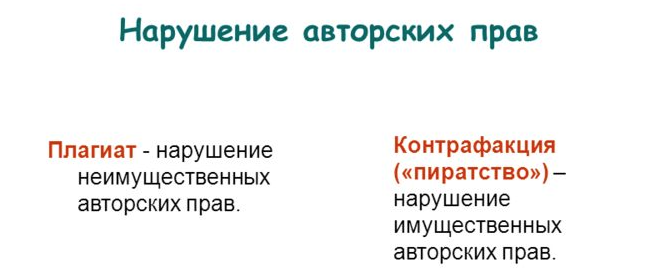 Принципы публикационной этики сформированы на основе международных стандартов, деклараций и кодексов:
https://publicationethics.org/
http://rasep.ru/images/docs/declaration_anri_2016.pdf
35
8. Этические нормы
Этика научных публикаций – это система норм профессионального поведения во взаимоотношениях авторов, рецензентов, редакторов, издателей и читателей в процессе создания, распространения и использования научных публикаций.

Плагиат – умышленное присвоение авторства чужого произведения науки или искусства, чужих идей или изобретений. Плагиат может быть нарушением авторско-правового законодательства и патентного законодательства и в качестве такового может повлечь за собой юридическую ответственность.

Автоплагиат (самоплагиат) – повторная публикация самим автором значительных по объему и идентичных (или очень близких) по форме и содержанию частей собственных произведений без указания на то, что они уже были опубликованы ранее.
36
8. Этические нормы
АССОЦИАЦИЯ НАУЧНЫХ РЕДАКТОРОВ И ИЗДАТЕЛЕЙ  признает неэтичным поведением в сфере научных публикаций следующее: 
Требование к авторам самостоятельно предоставлять рецензии на собственные статьи, а также договорное и псевдорецензирование. Данная практика подразумевает отсутствие рецензирования в журнале. 
Предложение агентских услуг. Оказание таких услуг авторам как «публикация под ключ», переписка с редакцией от лица автора, доработка агентом статей по рекомендациям рецензента, подготовка платных рецензий. 
Продажа соавторства, подарочное соавторство, изменение состава авторов. Указание в числе авторов лиц, не внесших интеллектуальный вклад в исследование, является нарушением авторских прав и норм этики, поскольку не только вводит в заблуждение читателей, но и расценивается как мошенничество.
Публикация материалов заочных «научных» конференций. Поскольку практика таких конференций напрямую связана с махинациями и мошенничеством в сфере науки, публикация материалов этих конференций расценивается как неэтичная, содействующая распространению псевдонаучных текстов.
37
8. Этические нормы
5. Передача текстов статей в другие журналы без согласования с авторами. Публикация статьи в журнале, который не был согласован с автором, является нарушением интересов автора
Передача материалов авторов третьим лицам. Передача присланных в редакцию материалов статей третьим лицам, кроме рецензентов и сотрудников редакции, является нарушением авторских прав и принципа конфиденциальности редакционных процессов. 
6. Манипуляции с цитированием. Искусственное увеличение наукометрических индексов, избыточное самоцитирование и дружественное цитирование, нерелевантные ссылки вводят в заблуждение читателей и интерпретируются как мошенничество. 
7. Плагиат, фальсификации и фабрикации. Редакция добросовестно работает с текстами статей, предотвращая на страницах своих изданий появление недобросовестных научных публикаций, содержащих плагиат, фальсификацию и фабрикацию данных.
38
8. Этические нормы
Этика для авторов научных публикаций
автор (или коллектив авторов) осознает, что несет первоначальную ответственность за новизну и достоверность результатов научного исследования, что предполагает соблюдение следующих принципов:
автор должен предоставлять достоверные результаты проведенных исследований;
автор должен гарантировать, что результаты исследования, изложенные в предоставленной рукописи, являются результатом оригинального исследования, содержат элементы нового знания и предоставляются на опубликование впервые (данное положение не распространяется на обзорные научные статьи);
автор обязан предоставлять в редакцию рукопись для публикации, подготовленную в строгом соответствии с установленными требованиями по оформлению и соблюдать правила цитирования;
заимствованные фрагменты или утверждения должны быть оформлены с обязательным указанием автора и первоисточника и указаны в библиографическом списке к рукописи;
39
8. Этические нормы
6. чрезмерные заимствования, а также плагиат в любых формах, включая автоплагиат (самоплагиат), неоформленные цитаты, перефразирование или присвоение прав на результаты чужих исследований, неэтичны и неприемлемы;
7. при использовании в рукописи ссылок на работы из других публикаций автор должен быть с ними ознакомлен и оформлять их в соответствии с установленными требованиями;
8. необходимо признавать вклад всех лиц, так или иначе повлиявших на ход исследования, в частности, в рукописи должны быть представлены ссылки на работы, которые имели значение при проведении исследования;
9. автор не должен предоставлять в журнал рукопись, которая была отправлена в другое издательство или журнал и находится на рассмотрении, а также материалы, уже опубликованные в другом издании;
10. соавторами рукописи должны быть указаны все лица, внесшие существенный вклад в проведение исследования; 
11. запрещается указание среди соавторов лиц, не участвовавших в исследовании;
12. автор не должен допускать дублирования публикаций;
40
8. Этические нормы
13. если отдельные элементы рукописи были ранее опубликованы, автор обязан сослаться на более раннюю работу и указать отличия новой работы от предыдущей;
14. в случае обнаружения автором существенных ошибок или неточностей на этапе рассмотрения рукописи или после ее опубликования, он должен в возможно короткий срок уведомить об этом редакцию и содействовать редакции в их исправлении;
15. авторы должны раскрывать конфликты интересов, которые могут повлиять на оценку и интерпретацию их рукописи, а также источники финансовой поддержки проекта (гранты, госпрограммы, проекты и т.д.), которые должны быть в обязательном порядке указаны в рукописи;
16. автором должны быть соблюдены нормы законодательства о защите авторских прав.
41
Литература

Защита права интеллектуальной собственности – Электронный ресурс на сайте: https://articlekz.com/article/19930 
Коваль И.Ф. Защита прав ИС: Учебное пособие / Под общ. ред. Е.П. Орлюк. - К.: Лазурит-Полиграф, 2010. 
Закон Республики Казахстан от 16 июля 1999 г. № 427-I «Патентный закон Республики Казахстан».
Закон Республики Казахстан от 26 июля 1999 г. № 456-I «О товарных знаках, знаках обслуживания и наименованиях мест происхождения товаров».
Закон Республики Казахстан от 29 июня 2001 года № 217-II «О правовой охране топологий интегральных микросхем» // ИС Параграф.
Гражданский Кодекс РК от 01 июля 1999 года, 
Гражданский процессуальный кодекс от 13 июля 1999 г.
Закон РК «Об авторском праве и смежных правах» от 10.06.1996 г. № 6-1 
Закон РК «О правовой охране топологий интегральных микросхем» от 26.06.2001 года 3 217-2, 
 Закон РК «Об охране селекционных достижений» от 13.07.1999 г. № 422-1
Promoting integrity in scholarly research and its publication – электронный ресурс на сайте:  https://publicationethics.org/
ДЕКЛАРАЦИЯ АССОЦИАЦИИ НАУЧНЫХ РЕДАКТОРОВ И ИЗДАТЕЛЕЙ «ЭТИЧЕСКИЕ ПРИНЦИПЫ НАУЧНЫХ ПУБЛИКАЦИЙ» - электронный ресурс:  http://rasep.ru/images/docs/declaration_anri_2016.pdf
42
Благодарю за внимание!
43